КИЇВСЬКИЙ НАЦІОНАЛЬНИЙ УНІВЕРСИТЕТ БУДІВНИЦТВА І АРХІТЕКТУРИ
ВІЗИТ ДО ТУРЕЧЧИНИ
КИЇВСЬКИЙ НАЦІОНАЛЬНИЙ         УНІВЕРСИТЕТ БУДІВНИЦТВА І АРХІТЕКТУРИ
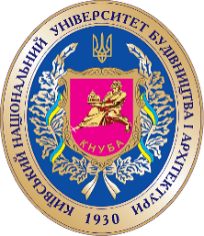 СКЛАД ДЕЛЕГАЦІЇ:

д.т.н., професор Чернишев Д.О. – перший проректор
к.ек.н., доцент Петренко Г.С. – головний бухгалтер
д.ек.н., професор Бондар О.А. – директорка ЦМСП
КИЇВСЬКИЙ НАЦІОНАЛЬНИЙ         УНІВЕРСИТЕТ БУДІВНИЦТВА І АРХІТЕКТУРИ
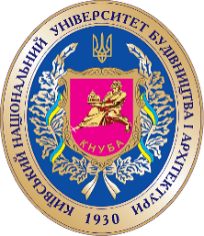 ЗУСТРІЧ З АСОЦІАЦІЄЮ РОБІТНИЧИХ ПРОФЕСІЙ ТУРЕЧЧИНИ
 Відвідини коледжу в Анкарі
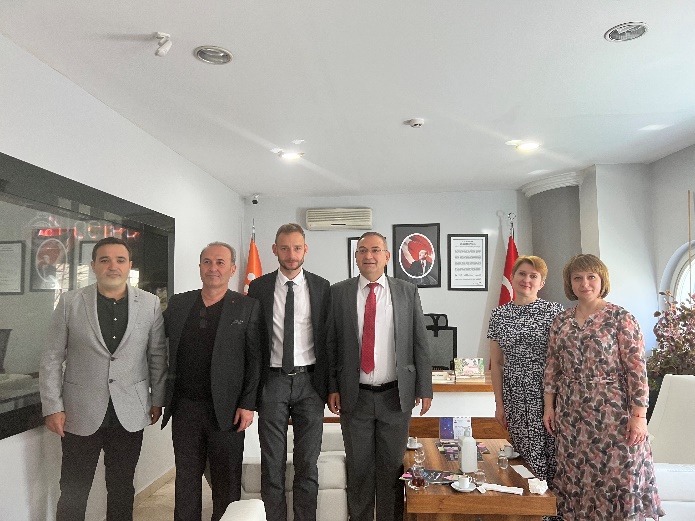 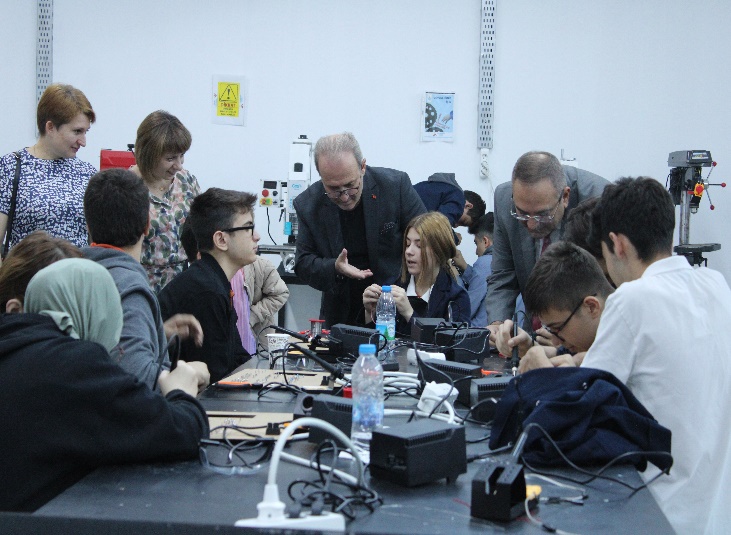 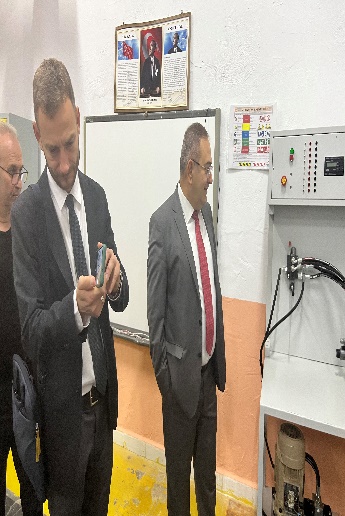 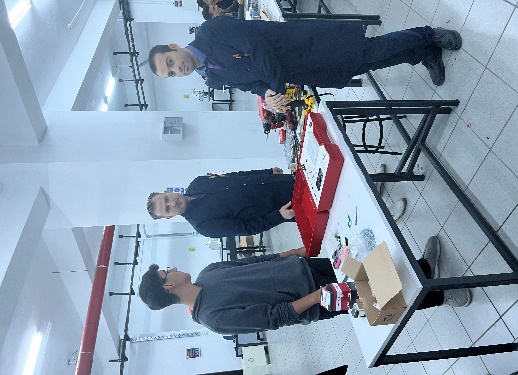 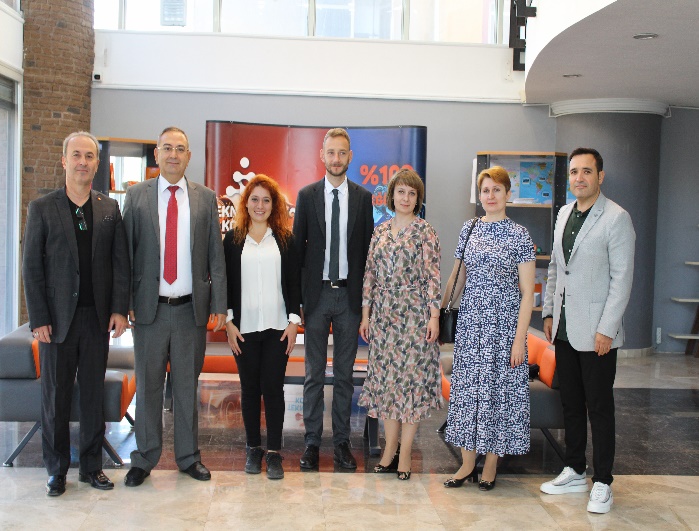 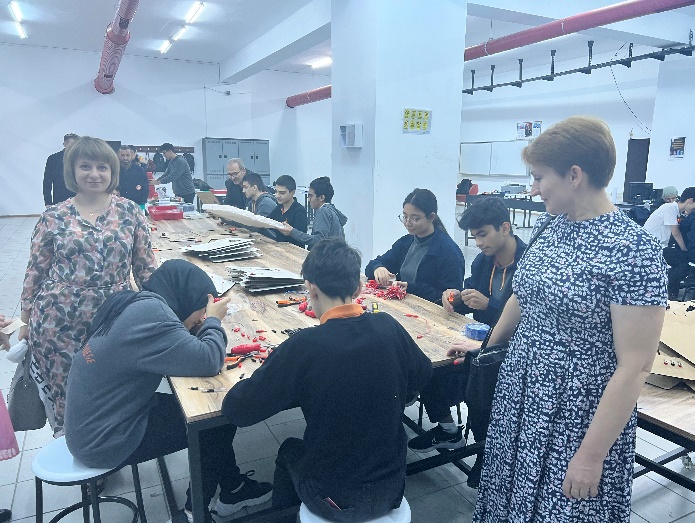 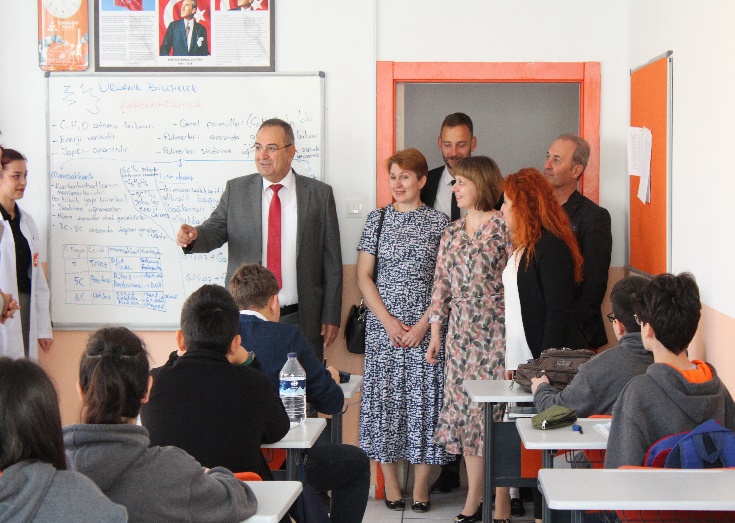 КИЇВСЬКИЙ НАЦІОНАЛЬНИЙ         УНІВЕРСИТЕТ БУДІВНИЦТВА І АРХІТЕКТУРИ
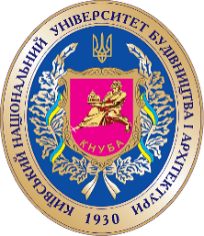 ЗУСТРІЧ З АСОЦІАЦІЄЮ РОБІТНИЧИХ ПРОФЕСІЙ ТУРЕЧЧИНИ
Зустріч в Центральному офісі Асоціації. Підписання договору.
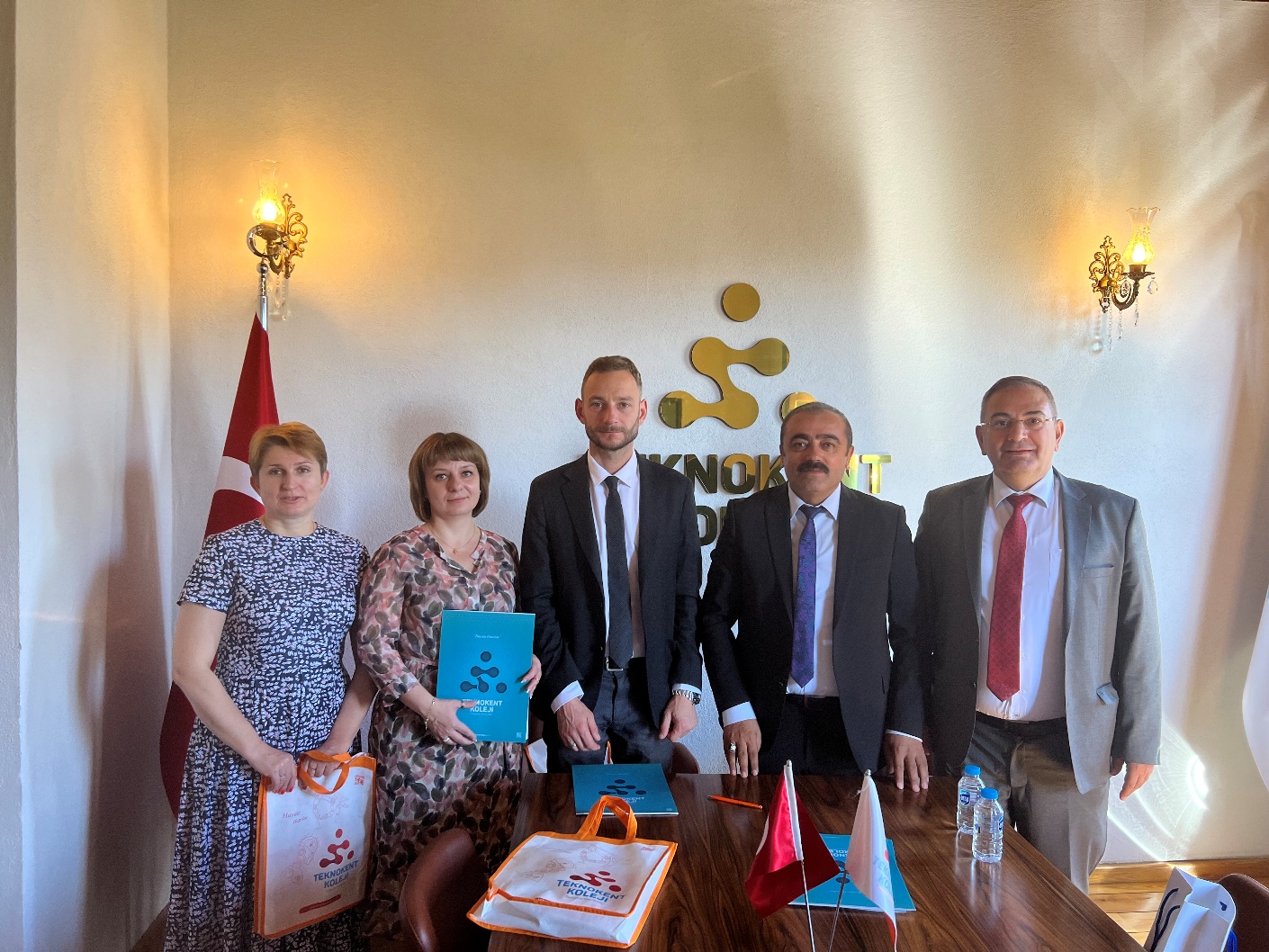 КИЇВСЬКИЙ НАЦІОНАЛЬНИЙ         УНІВЕРСИТЕТ БУДІВНИЦТВА І АРХІТЕКТУРИ
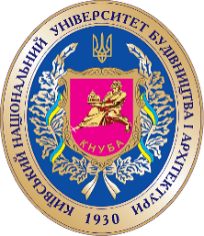 ЗУСТРІЧ З АСОЦІАЦІЄЮ РОБІТНИЧИХ ПРОФЕСІЙ ТУРЕЧЧИНИ
Візит на виробництво.
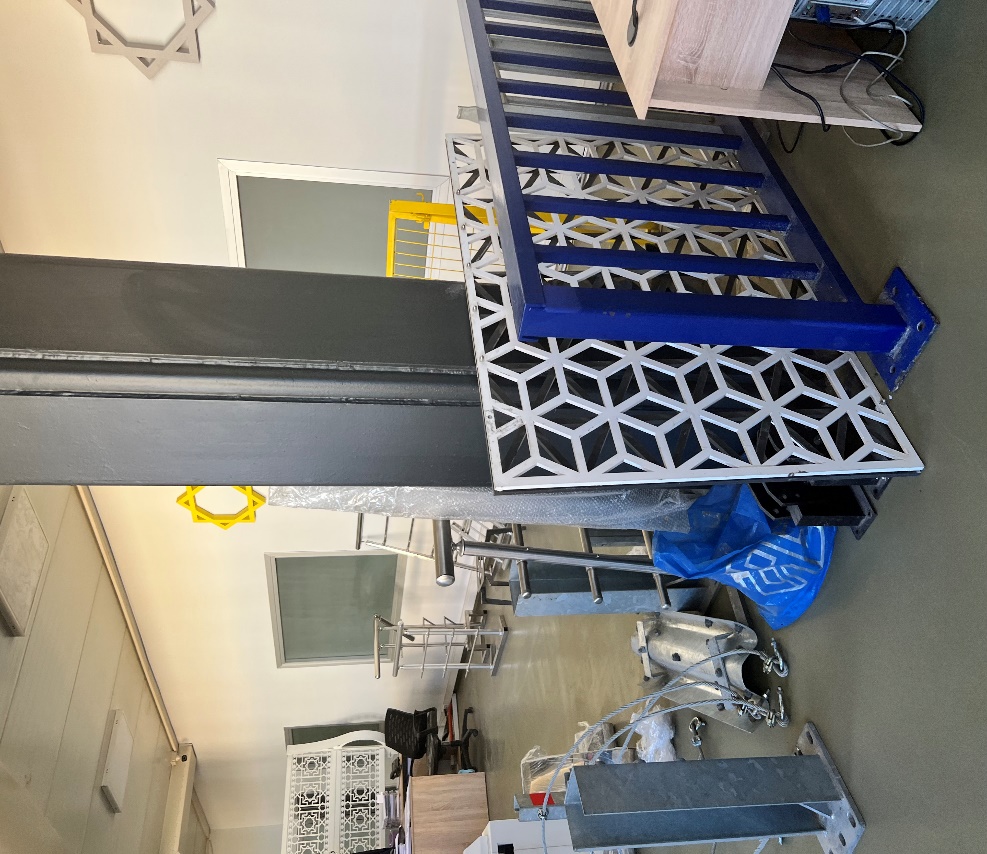 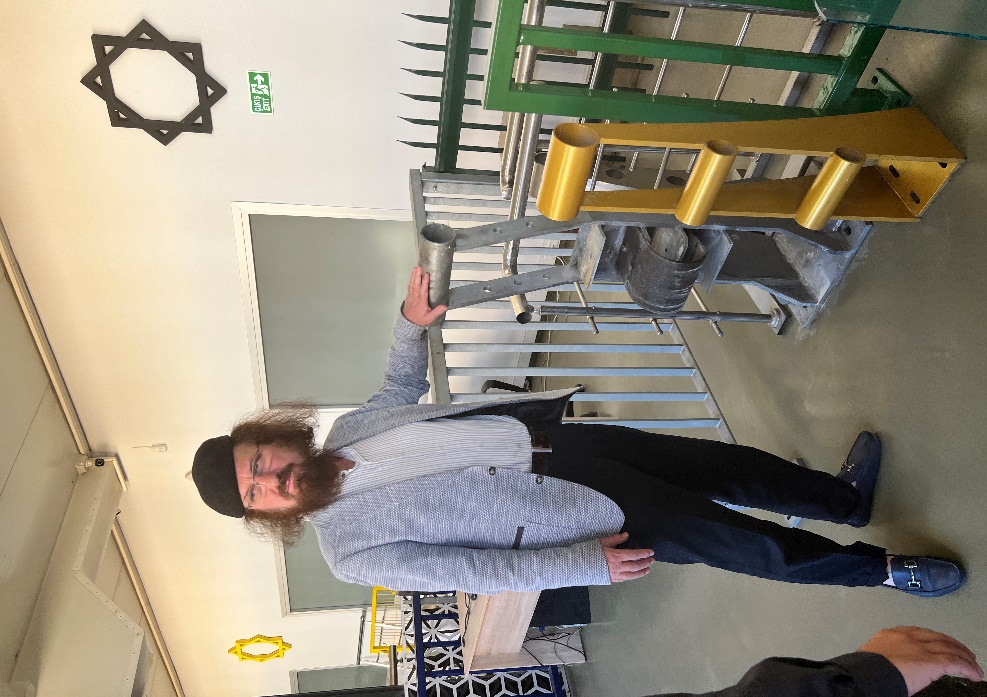 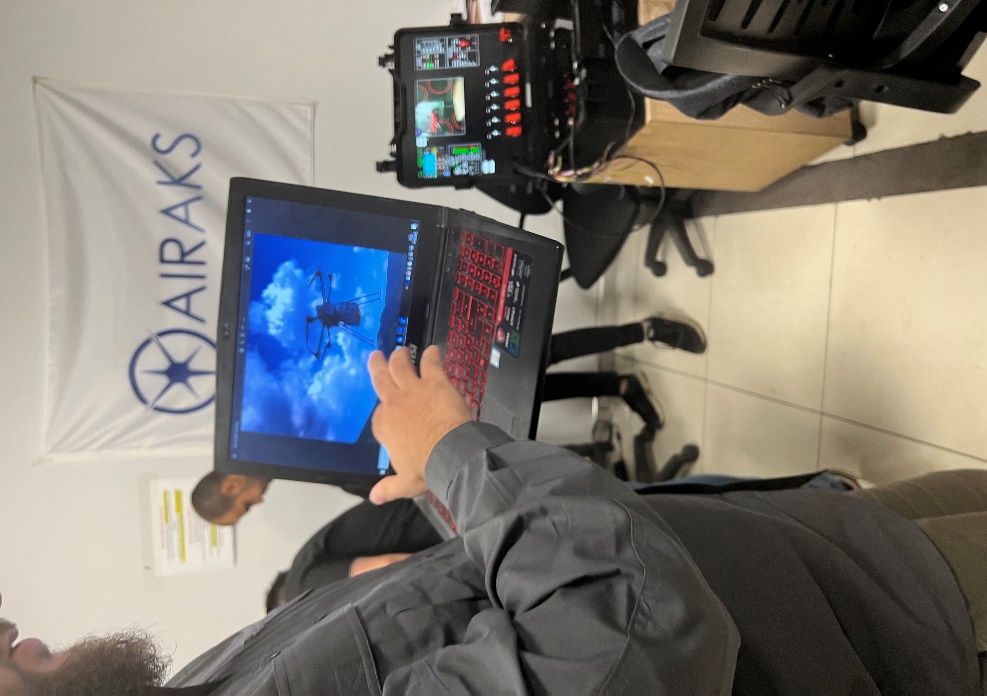 КИЇВСЬКИЙ НАЦІОНАЛЬНИЙ         УНІВЕРСИТЕТ БУДІВНИЦТВА І АРХІТЕКТУРИ
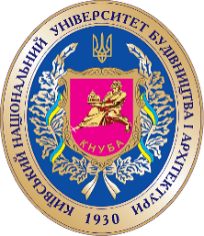 ЗУСТРІЧ З АСОЦІАЦІЄЮ РОБІТНИЧИХ ПРОФЕСІЙ ТУРЕЧЧИНИ
Візит на виробництво.
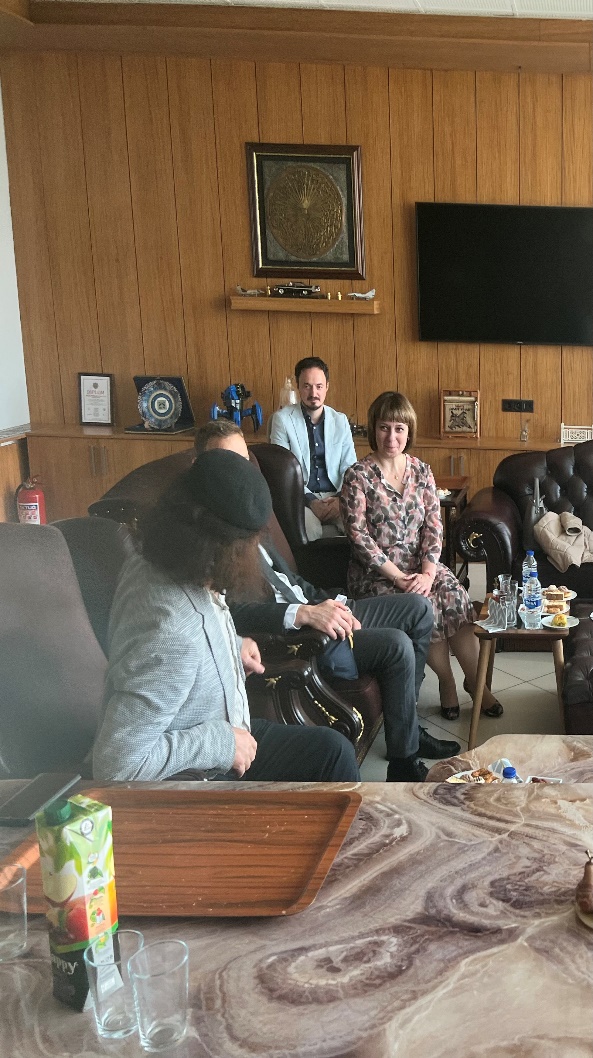 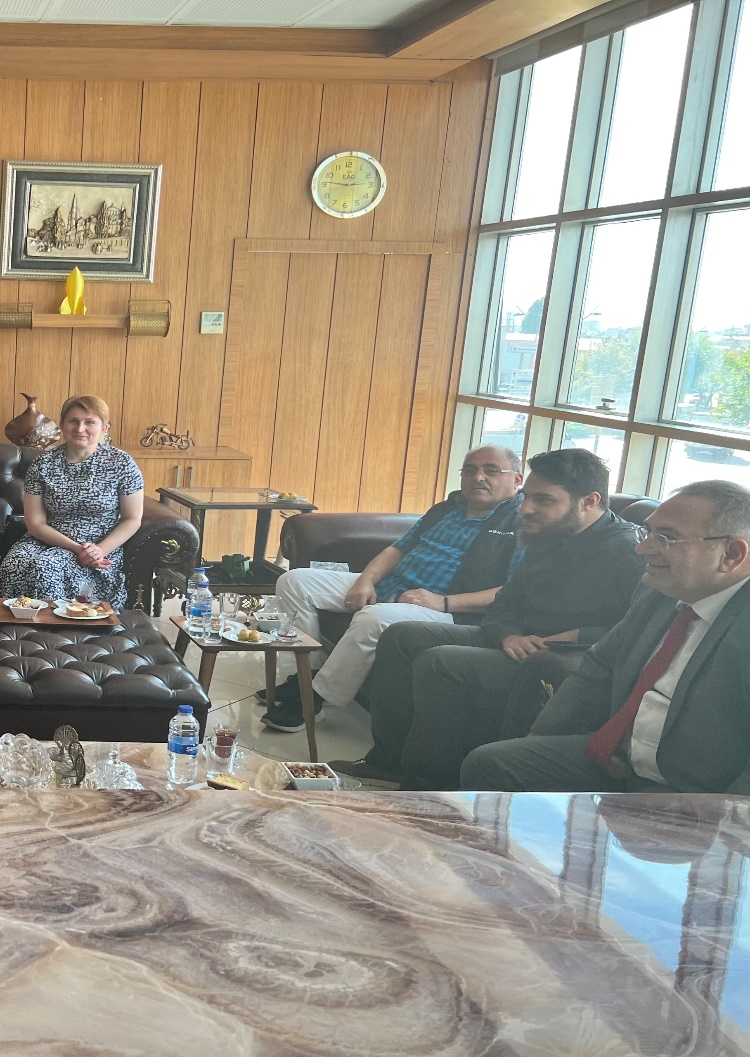 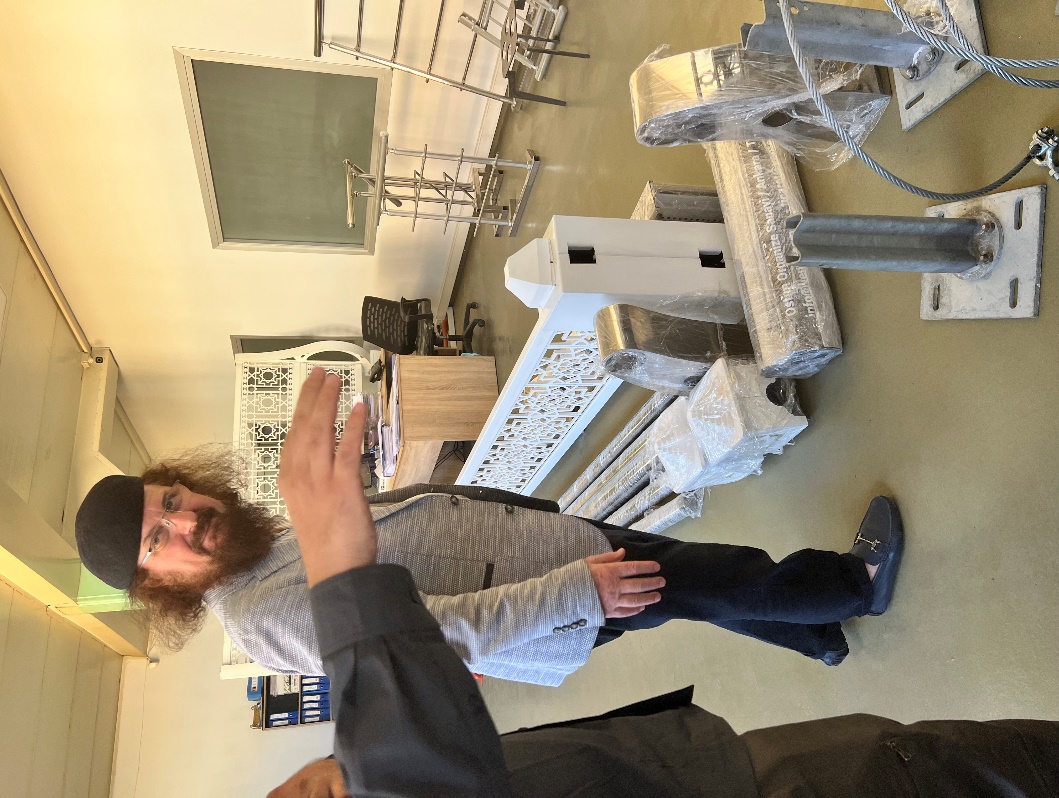 КИЇВСЬКИЙ НАЦІОНАЛЬНИЙ         УНІВЕРСИТЕТ БУДІВНИЦТВА І АРХІТЕКТУРИ
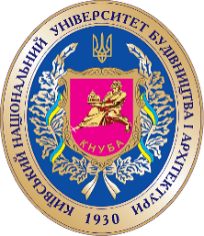 ЗУСТРІЧ В УНІВЕРСИТЕТІ ГАЗІ
Зустріч з деканами
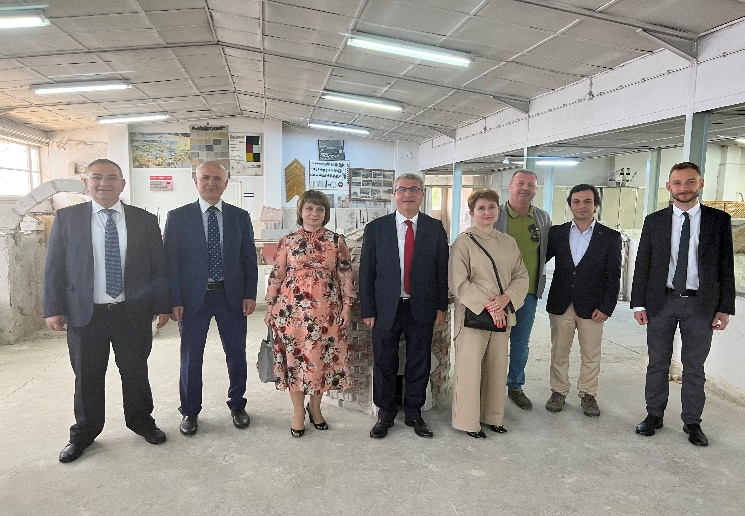 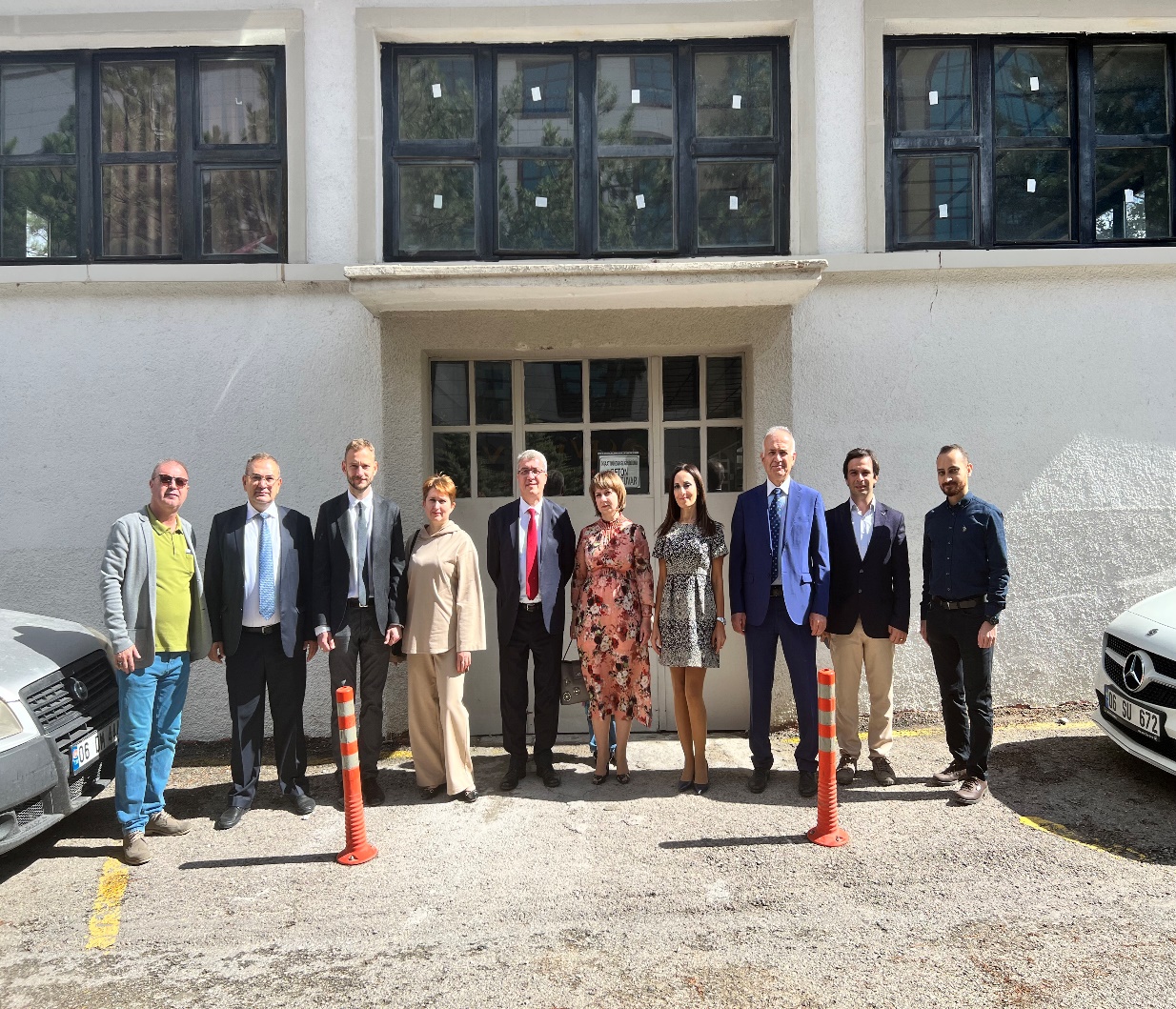 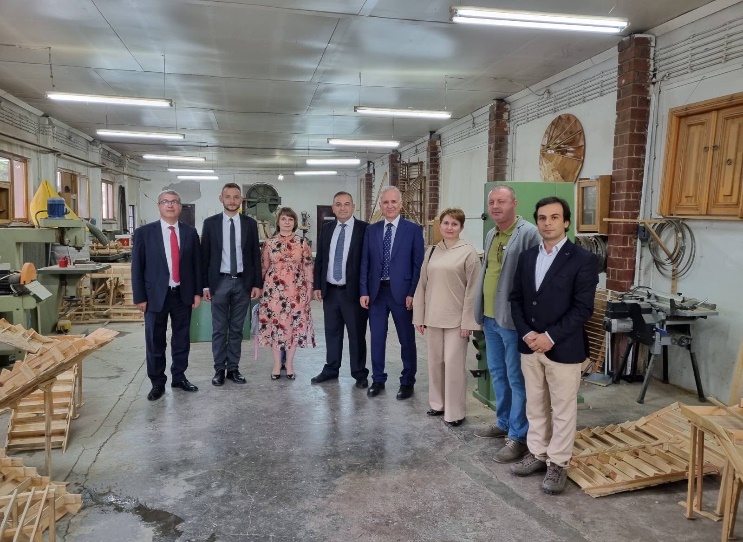 КИЇВСЬКИЙ НАЦІОНАЛЬНИЙ         УНІВЕРСИТЕТ БУДІВНИЦТВА І АРХІТЕКТУРИ
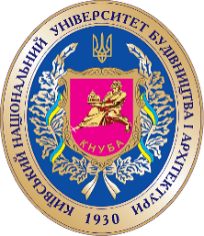 ЗУСТРІЧ В УНІВЕРСИТЕТІ ГАЗІ
Зустріч з ректором та ректоратом. Підписання договору.
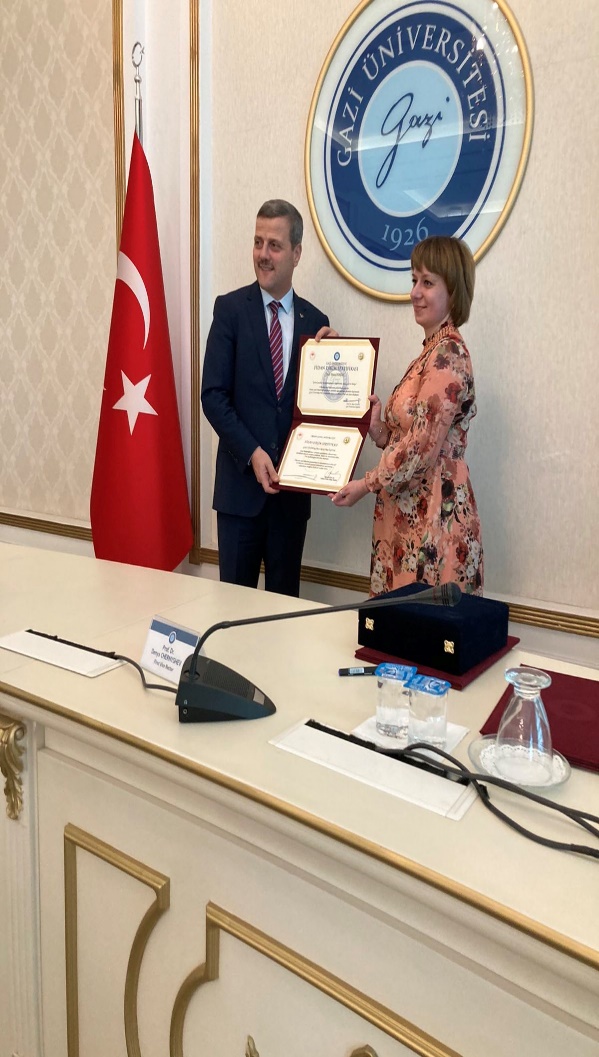 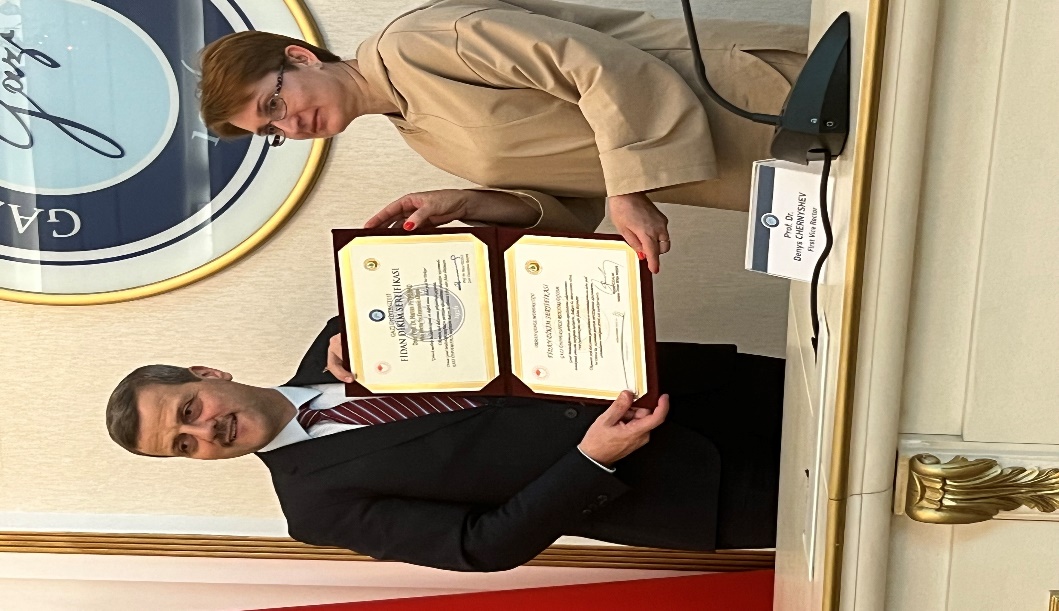 КИЇВСЬКИЙ НАЦІОНАЛЬНИЙ         УНІВЕРСИТЕТ БУДІВНИЦТВА І АРХІТЕКТУРИ
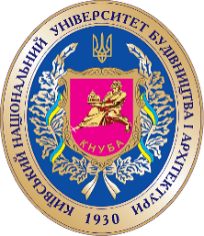 ЗУСТРІЧ Академією Спеціалізованих професій
Зустріч на виробництві.
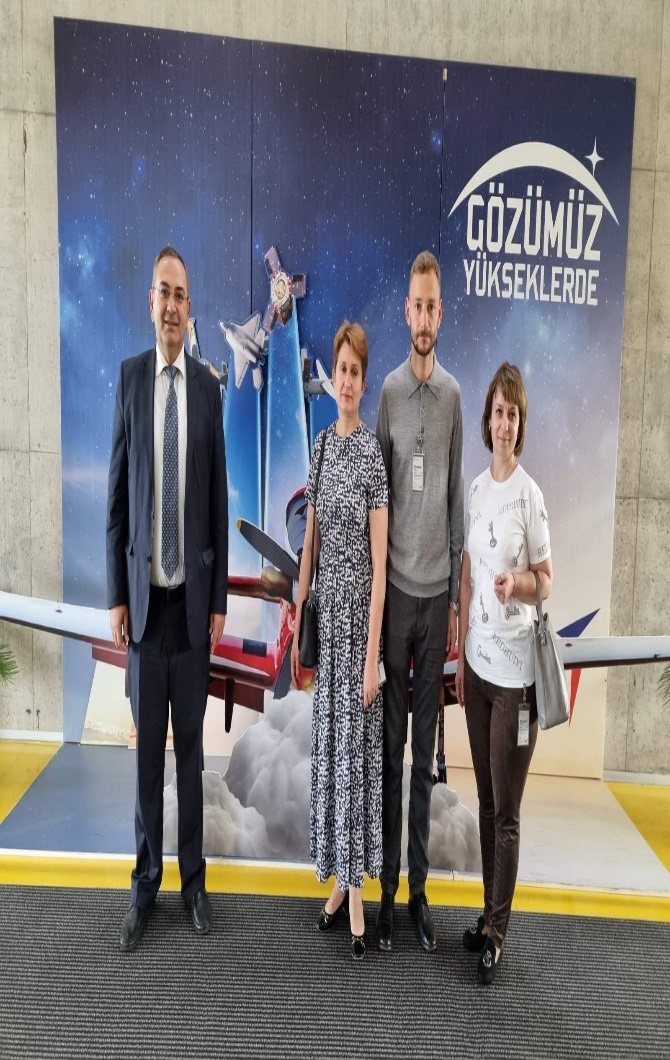 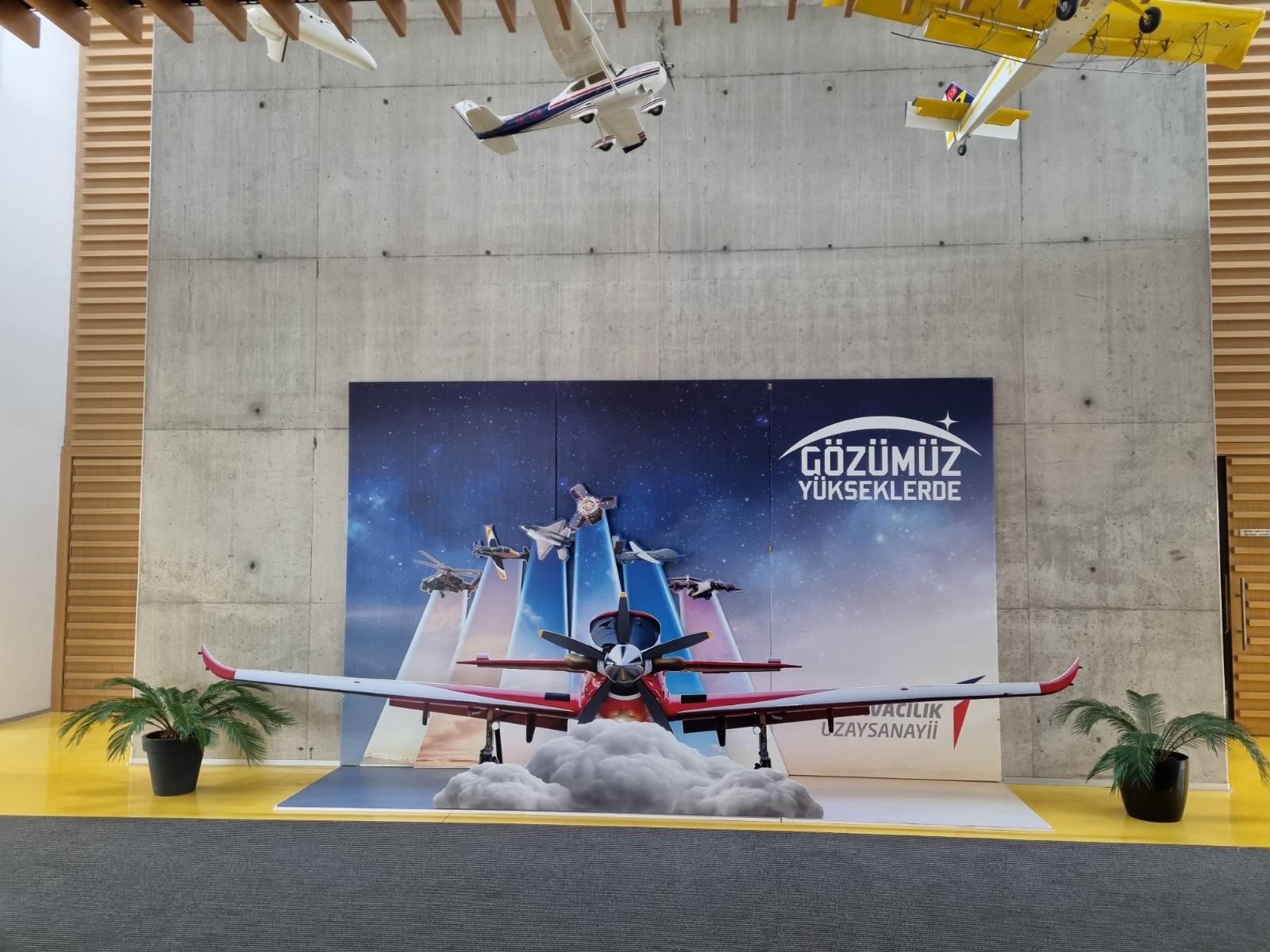 КИЇВСЬКИЙ НАЦІОНАЛЬНИЙ         УНІВЕРСИТЕТ БУДІВНИЦТВА І АРХІТЕКТУРИ
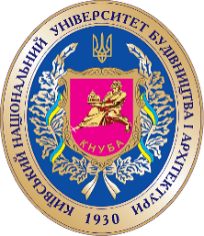 ДОРОГА ДОДОМУ
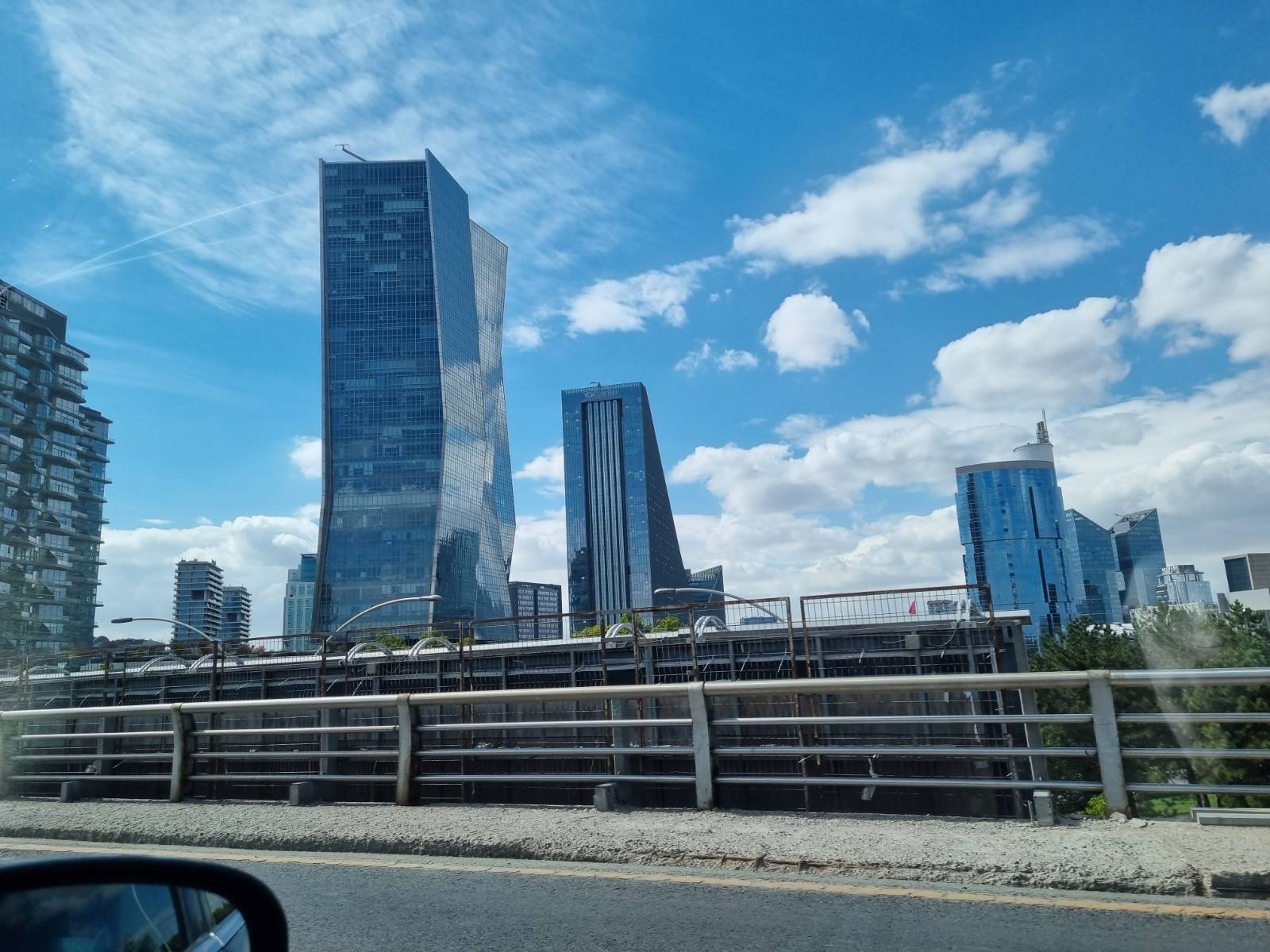